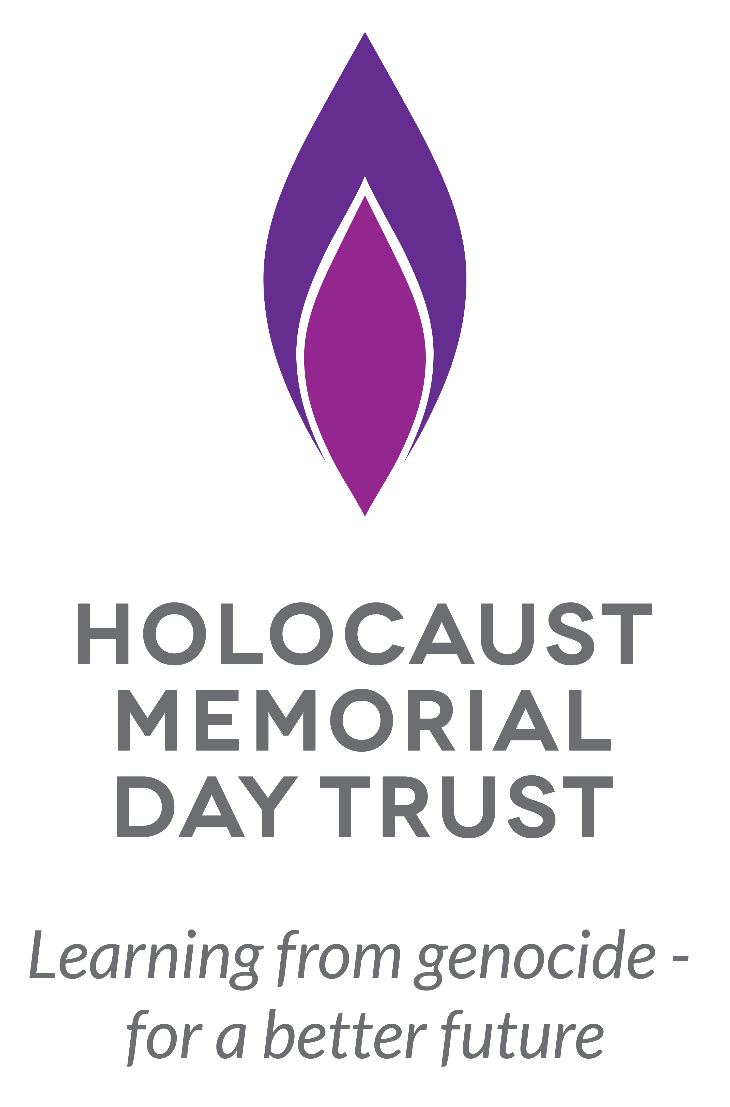 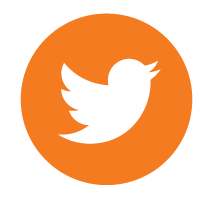 HMD_UK


HMD.UK


holocaustmemorialdaytrust
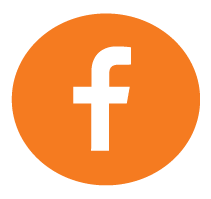 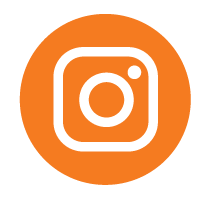 #HolocaustMemorialDay
hmd.org.uk